mouvement coordonné des nuées d’oiseaux
cellule immunitaire chasse une bactérie
Comment la physique fait fonctionner la biologie
ou
Biophysique Statistique
ou
Physique Statistique de la matière vivante
Aleksandra M Walczak
Laboratoire de Physique Théorique - ENS, CNRS
se reproduire = évoluer (événements rares)
calculer = intégrer, différencier
percevoir = transmettre des informations
prendre des décisions = processus irréversible (hors d'équilibre)
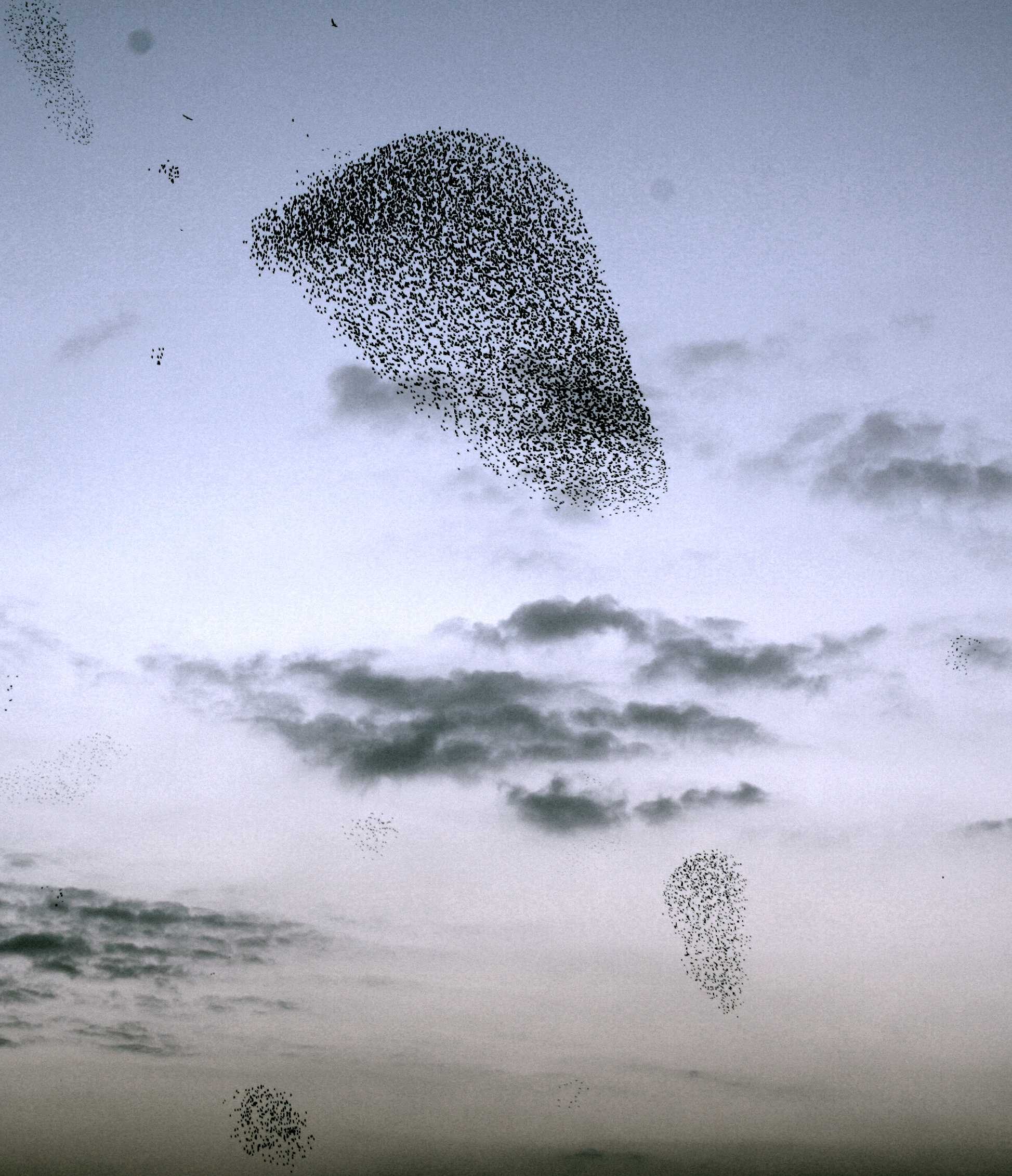 Comment fonctionnent les organismes vivants?
fonctionnent = vivre, se reproduire, calculer, sentir, prendre des décisions, communiquer
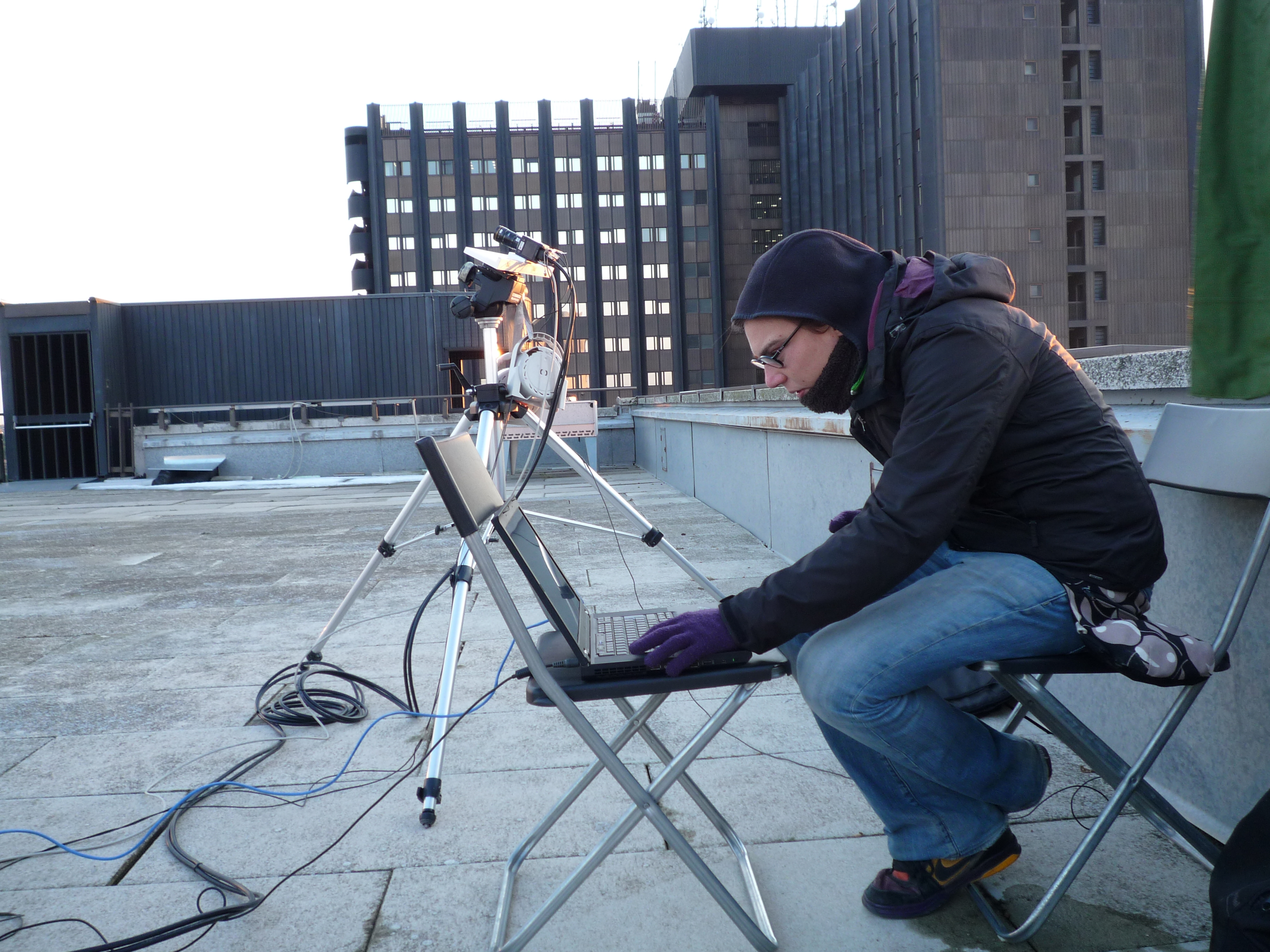 comment = contraintes physiques: bruit, échelles de temps, coûts énergétiques, coûts moléculaires, espace
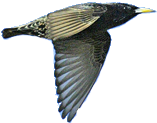 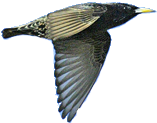 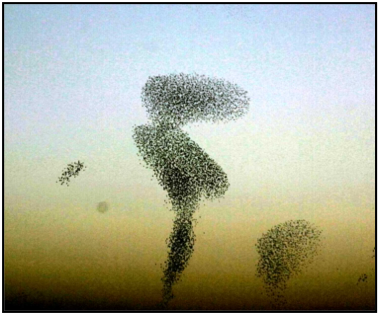 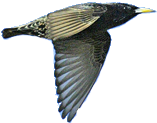 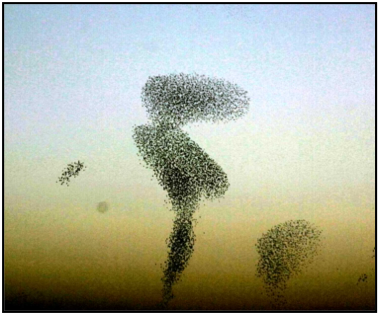 pertinentes
Physique statistique et matière condensée
reproductibilité vs processus aléatoire
échelles
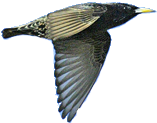 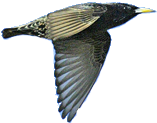 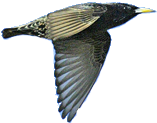 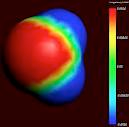 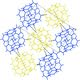 “more is different”
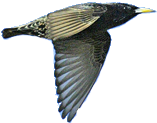 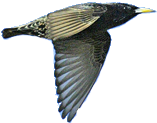 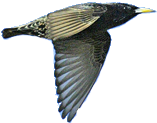 variables
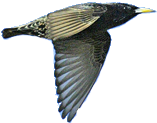 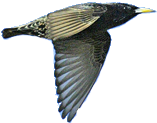 phénomènes critiques
émergence
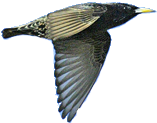 More is different
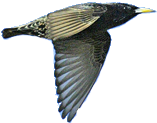 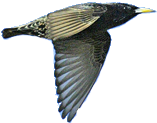 fondamentalement nouveau comportement observé
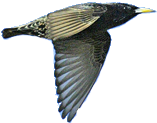 Phillip W Anderson, Science, 177, 393 (1972)
modèles effectifs
interactions effectives
auto-organisation
[Speaker Notes: nuees
essaim
les systèmes vivants sont aussi de bons examples de  l’idee  more is different, qui est un idée important en phys stat et matière condensée.]
construire une carte probabiliste des positions des sources
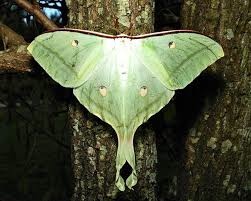 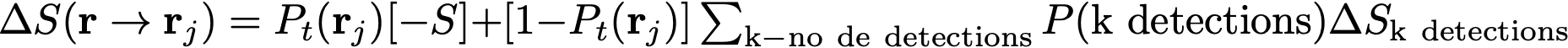 enjeu: reproduction
exploitation - recherche  du maximum vraisemblance
le but: 
la femelle
“infotaxie” ou comment repousser les limites physiques
→ basé sur les observations
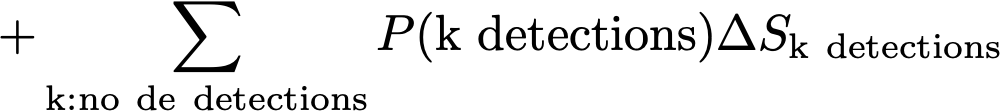 déplacement :
réduire l’entropie
concentrations ne sont pas fiables - trop dilué
exploration - acquisition des informations
comment trouver la source ?
→ maximiser la taux de reduction d’entropie
turbulence
~1000 m
durée ~3 nuits
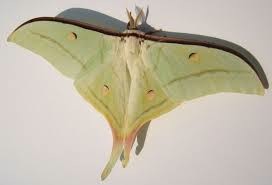 mise a jour
le mâle
Vergassola et al
[Speaker Notes: how biology deals with a physical turbulent flow? 
bounds on precision given by physics  - example of it.
physical constraint - you are just given the plumes, but you cannot measure the concentration.]
mémoire
représentations neuronales ?
état d’activation d’un neurone
signaux
réponse
attracteur continu
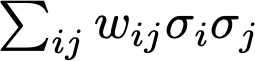 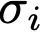 temps de relaxation des neurones ~ 10 - 100 ms
point attracteur
réponse d’un neurone
comment encoder le monde dans les réseaux de neurones ?
longue durée
courte durée
trajectoire du rat
une continuité de solutions
modèle de Hopfield
~ jours - années
~10 - 100 s
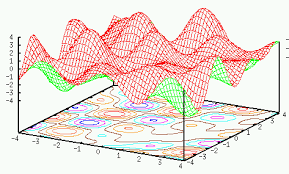 modes zeros
états métastables
mémoires
Fiete, Sompolinsky, Seung et al
Hopfield
[Speaker Notes: in other cases physics comes not in the problem but in the solution a nonphysical problem - solution offered by physics
how do you fabricate long timescale from dynamics that are only short timescales:
- Hopfield: many metastable states
- continuous attractor: tune the system that you have a zero gap/mode - you can obtain long timescales for memory (state of the cells that encode your position) even though you have fast relaxation
and this is a well accepted model of what happens in the system for encoding of position in the brain (grid cells)]
pôle de régulation post-traductionnelle: première exemple de gouttelettes
auto-organisation sans membrane dans les cellules
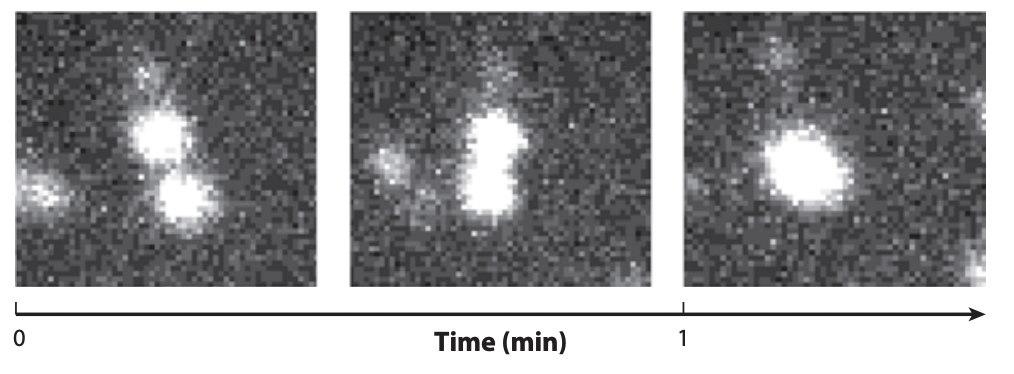 plusieurs compartiments sans membranes
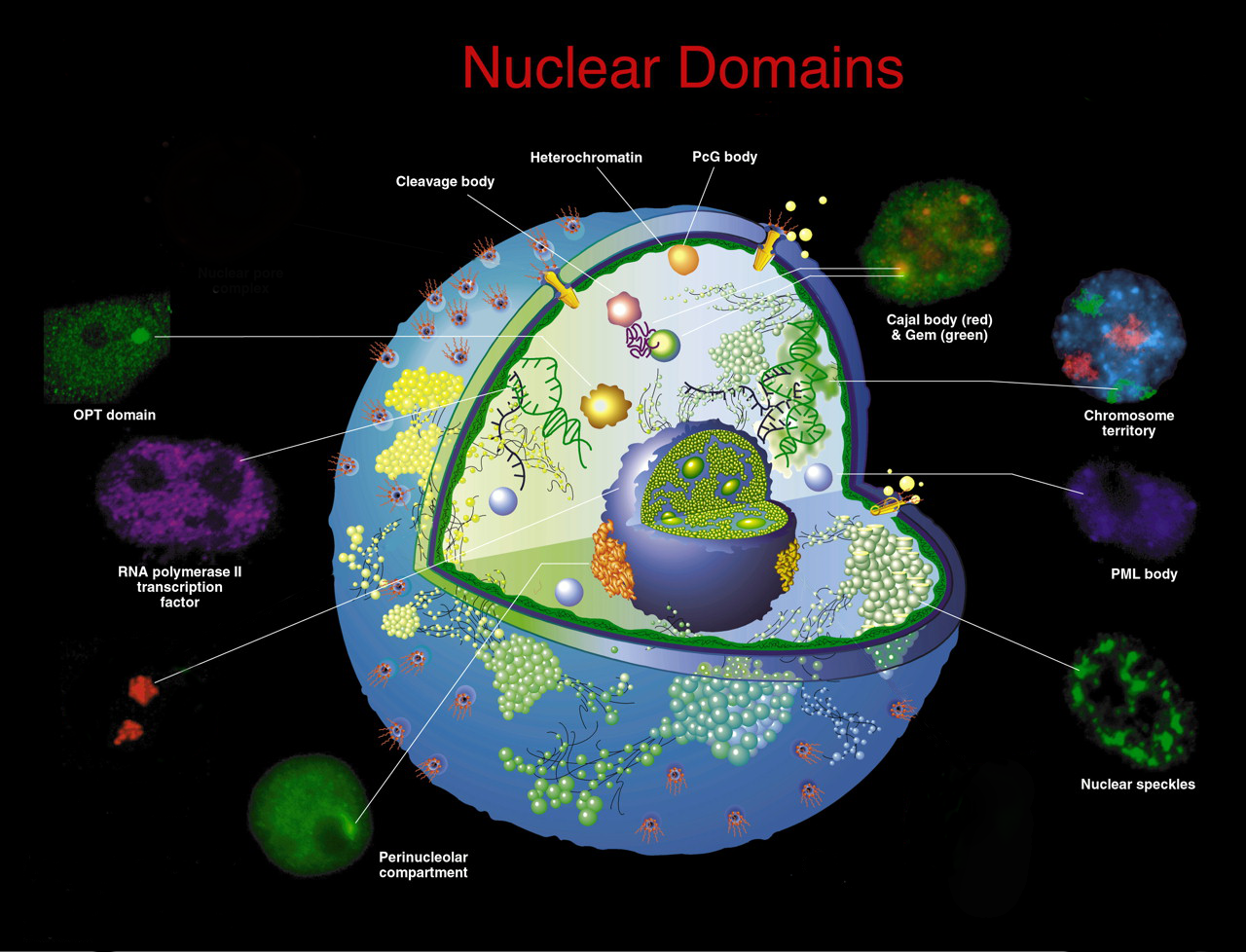 granules P
forme sphérique
possibilité de réorganiser l’intérieur
capacité à fusionner
→ comme des liquides :
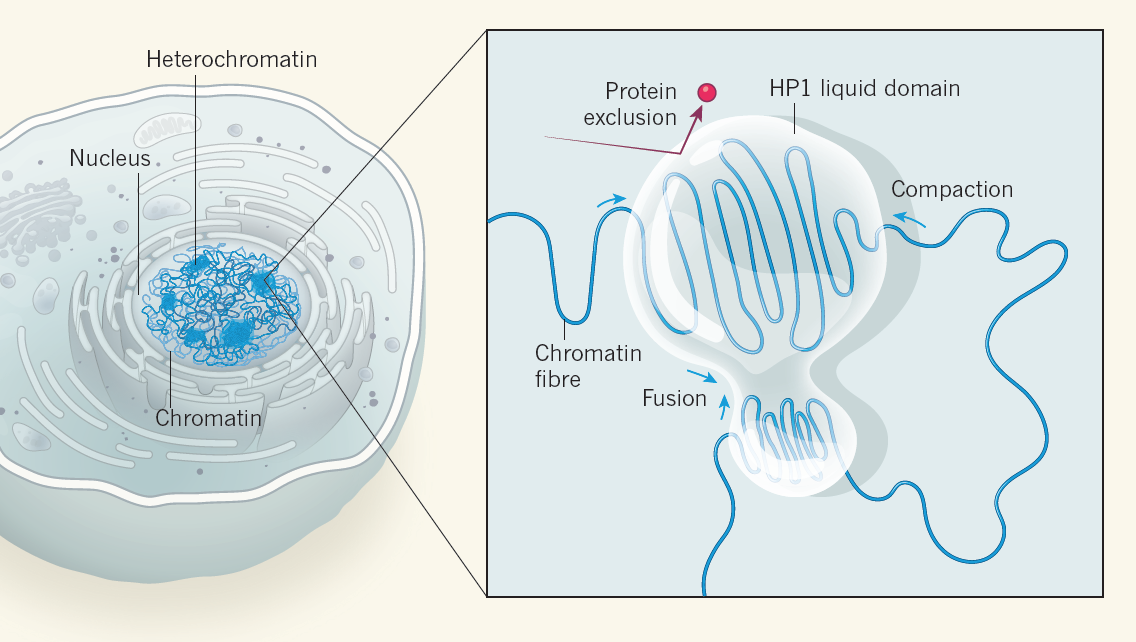 comportement de gouttelettes vivant ?
quels critères dans la cellule pour formation de gouttelettes ?
Hyman, Brangwynne, Jüllicher
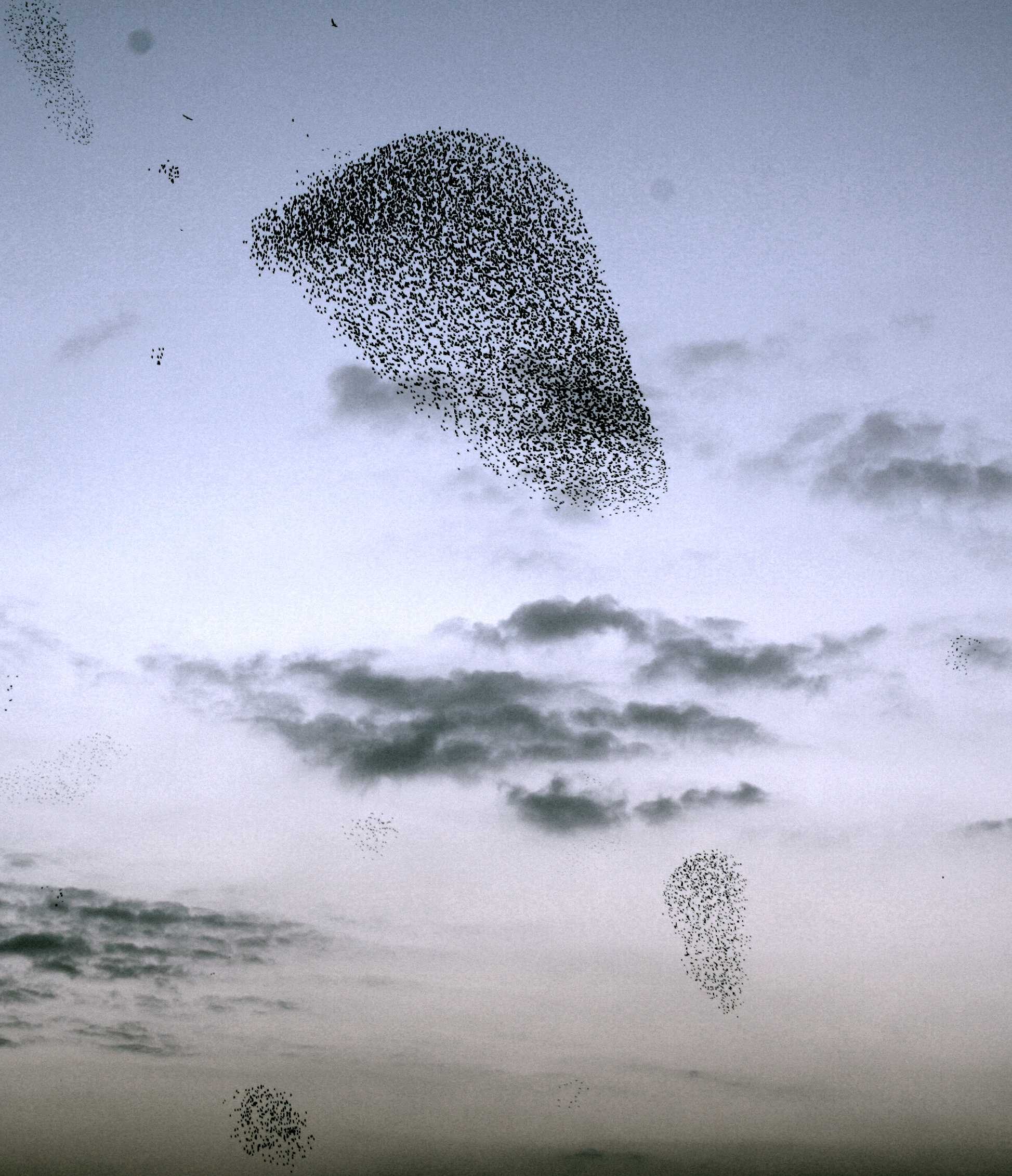 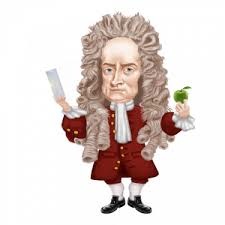 confronter aux données
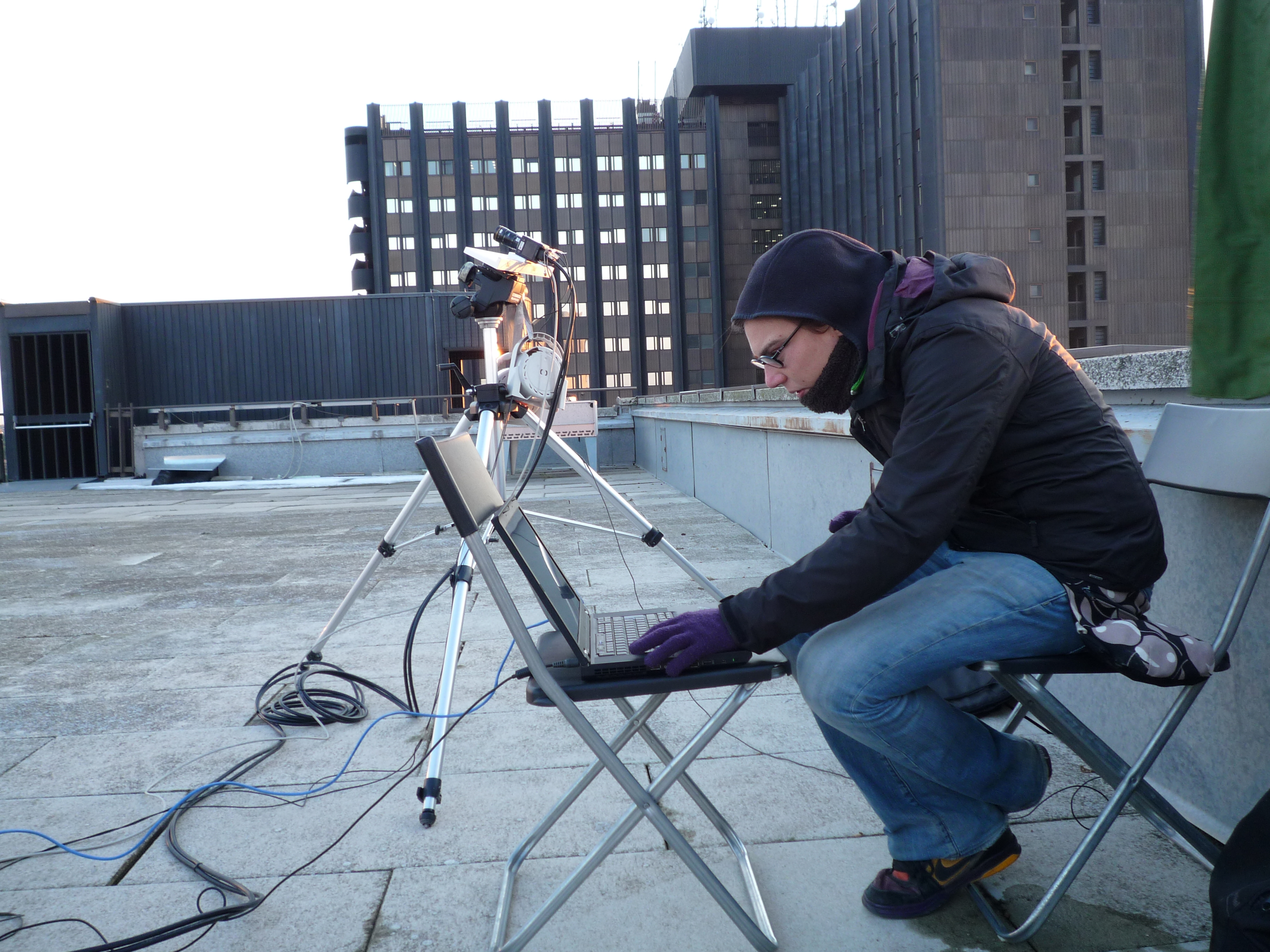 apprendre des données
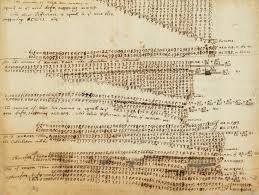 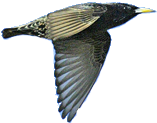 modèle des interactions sur un réseau changeant
direction globale aléatoire → brisure de symétrie → mode zéro
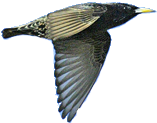 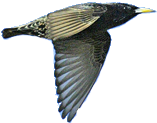 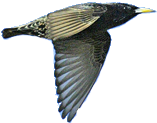 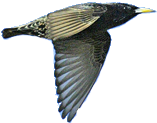 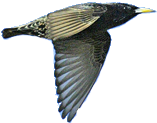 → eq. stochastique du mouvement  ⟷ modèle “social” d’interactions
invariance d’échelle dans les nuées d’oiseaux
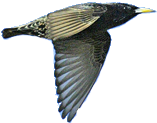 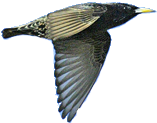 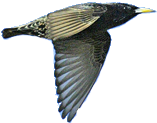 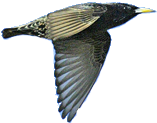 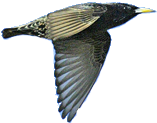 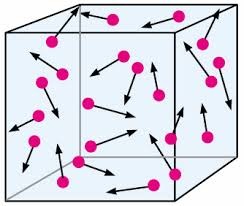 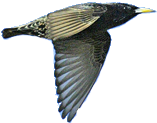 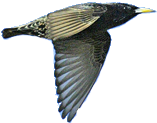 interactions locales → ordre global ?
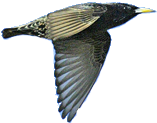 mécanique statistique
interactions locales → corrélations invariantes d’échelle
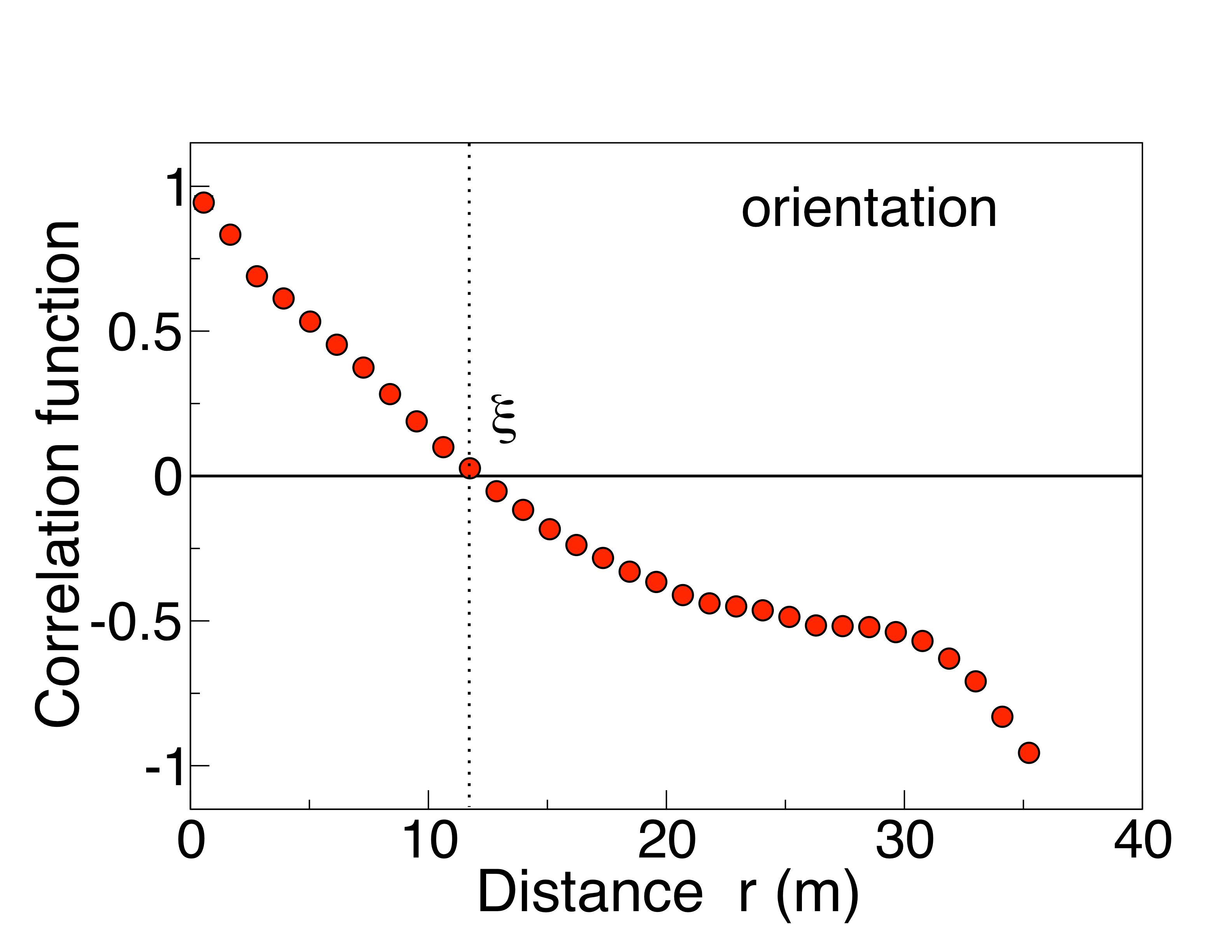 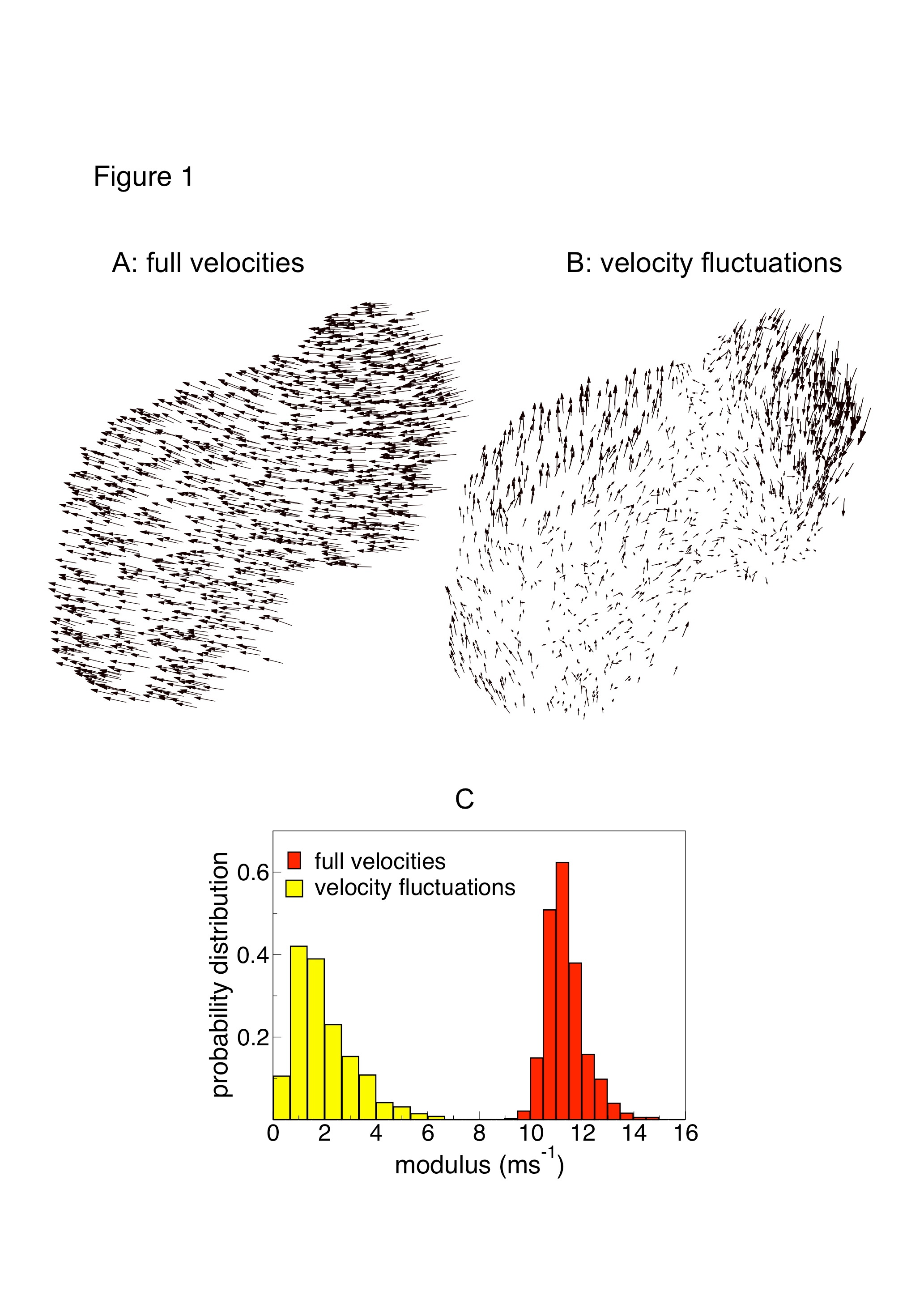 ref terrestre
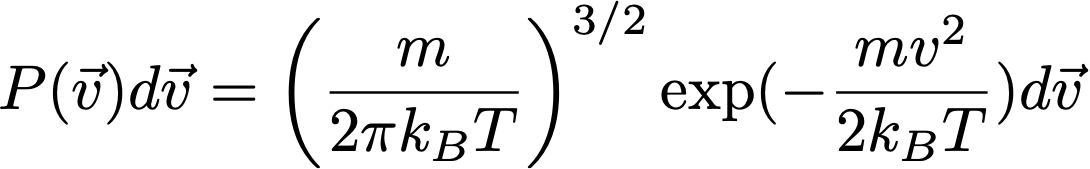 distribution de Maxwell-Boltzmann
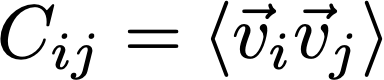 une coordination frappante
dans la direction du vol
défauts topologiques
Cavagna, Giardina, Mora et al
l'évolution génère de la diversité
l'espace des solutions diverses est-il infini?
évolution = événements rares
co - évolution = événements rares contraints
les chemins de l'évolution sont-ils reproductibles / prévisibles?
prédiction (probabiliste) de la grippe
prédiction pour l’hiver 2014/2015
souches différents
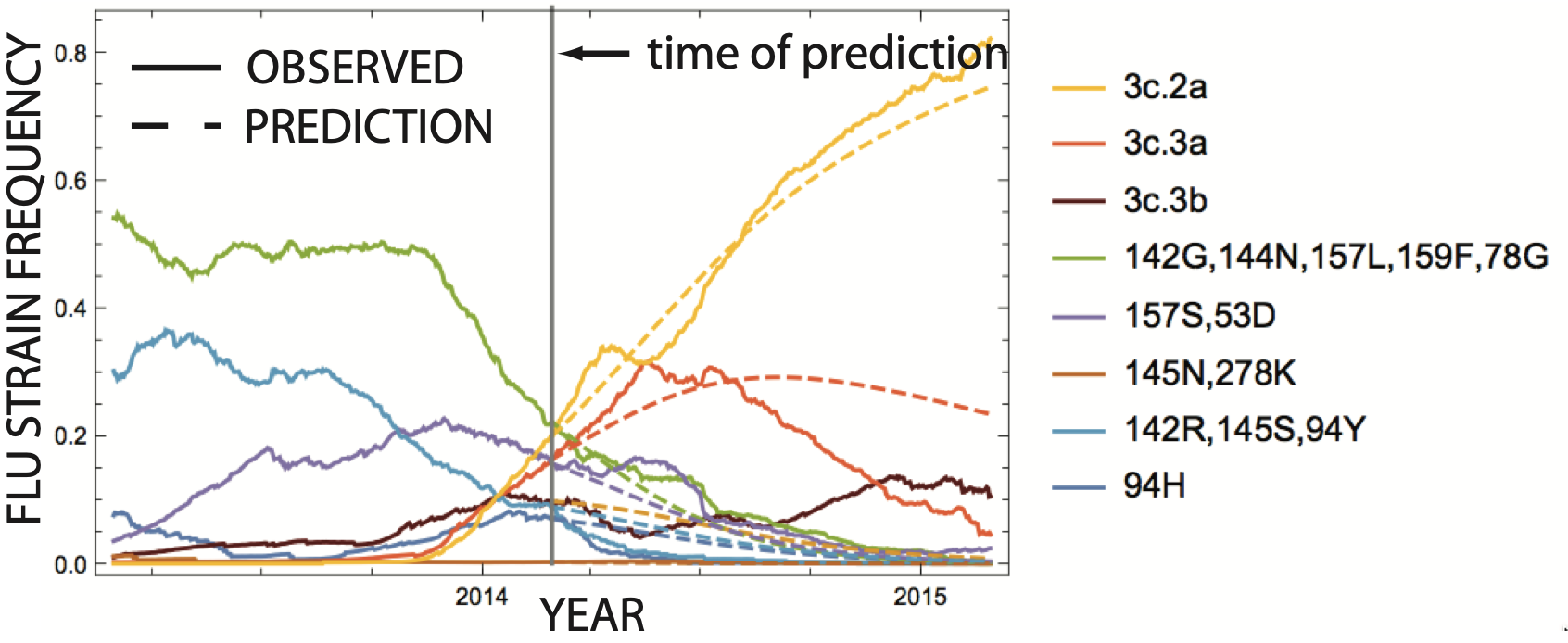 tion
OBSERVATION
PREDICTION
moment de la prédiction
FREQUENCE DE LA SOUCHE
ANNEE
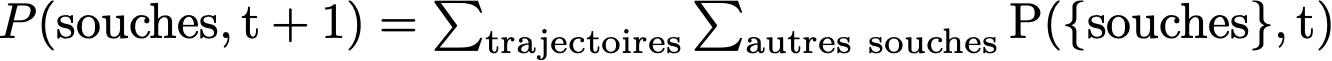 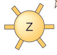 co-évolution → échelles des temps pour les constraints
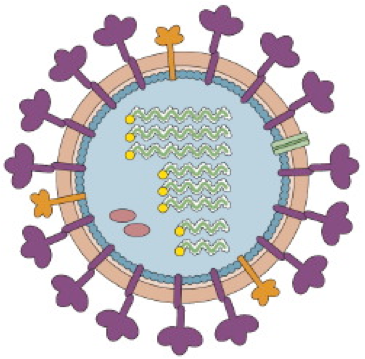 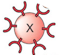 Łuksza, Lässig, Neher, Shraiman
[Speaker Notes: ligne pointillée
ligne continue
S’adapter]
la vie à travers les échelles
moléculaire
cellulaire
organismique
écologique
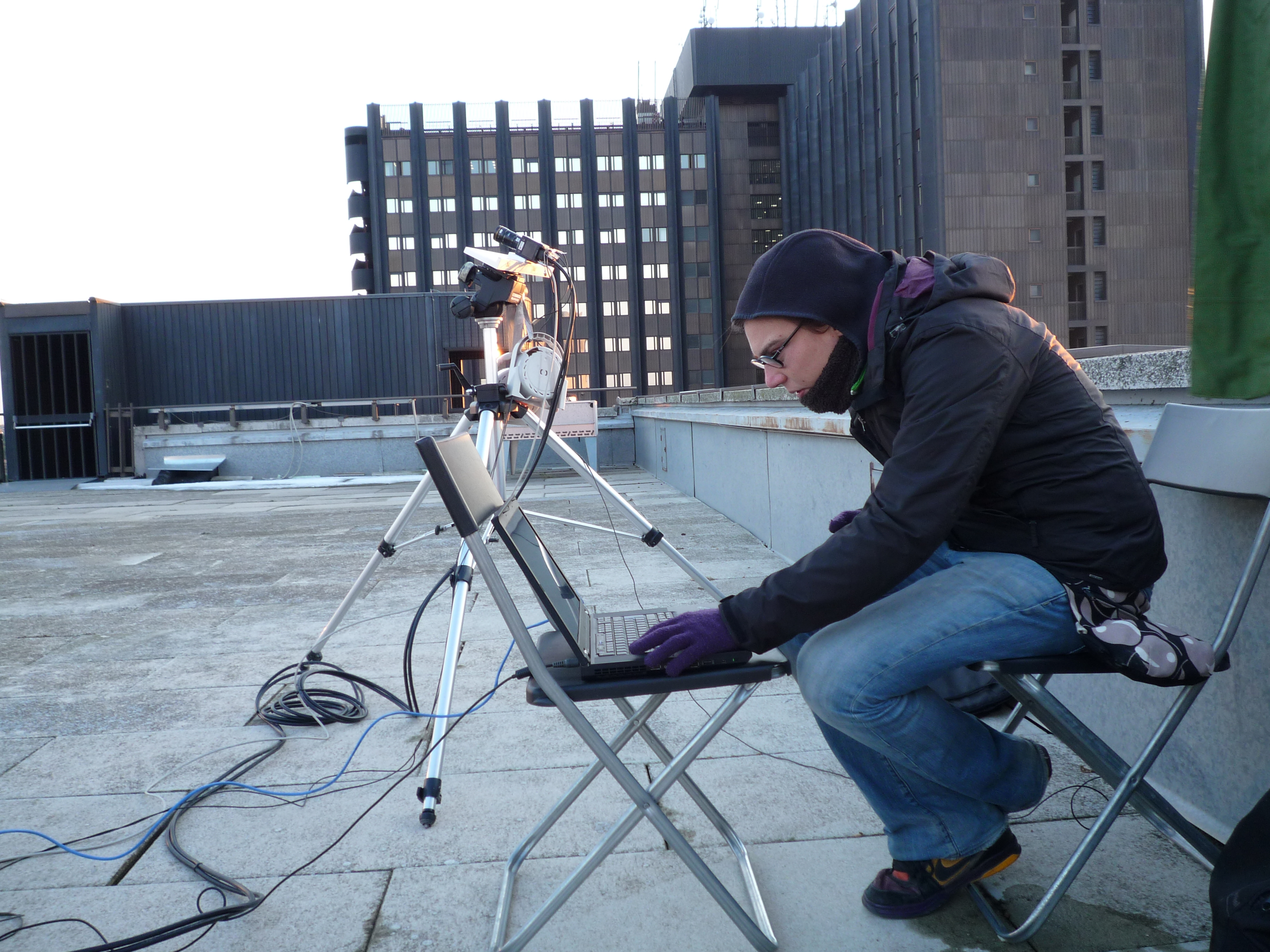 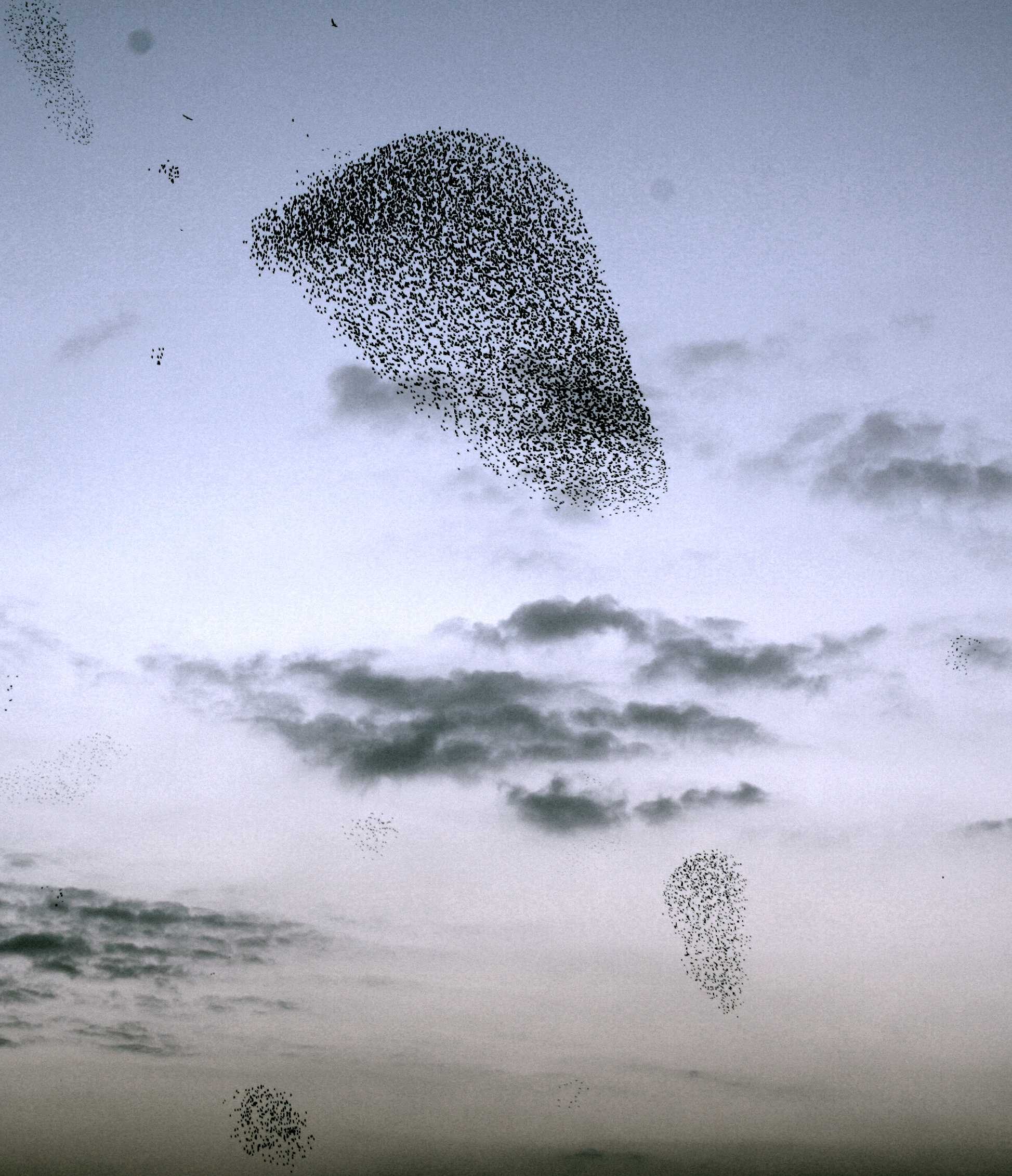 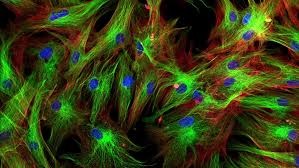 cascade des échelles: peut-on comprendre une échelle sans les autres ?
mêmes lois physiques
nouvelles lois ?
→
les limites
↑
les strategies
observations → phénoménologie → théorie → applications
interactions fortes / stochastique / non linéaire
↓
reproductibilité vs prévisibilité?
[Speaker Notes: et ces approches peut nous aider a étudier les questions de reproductibilité et prévisibilité dans le vivant.]